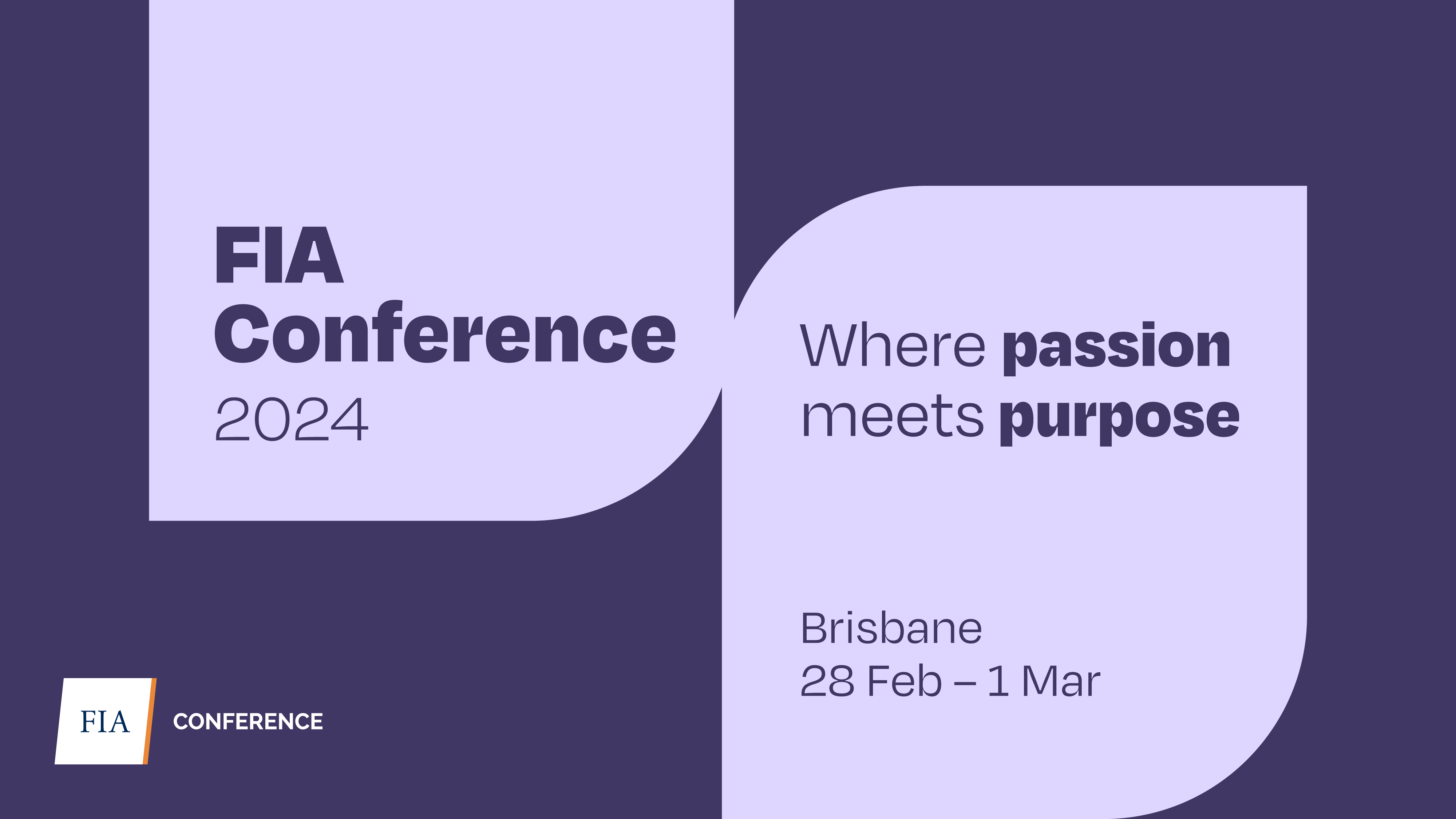 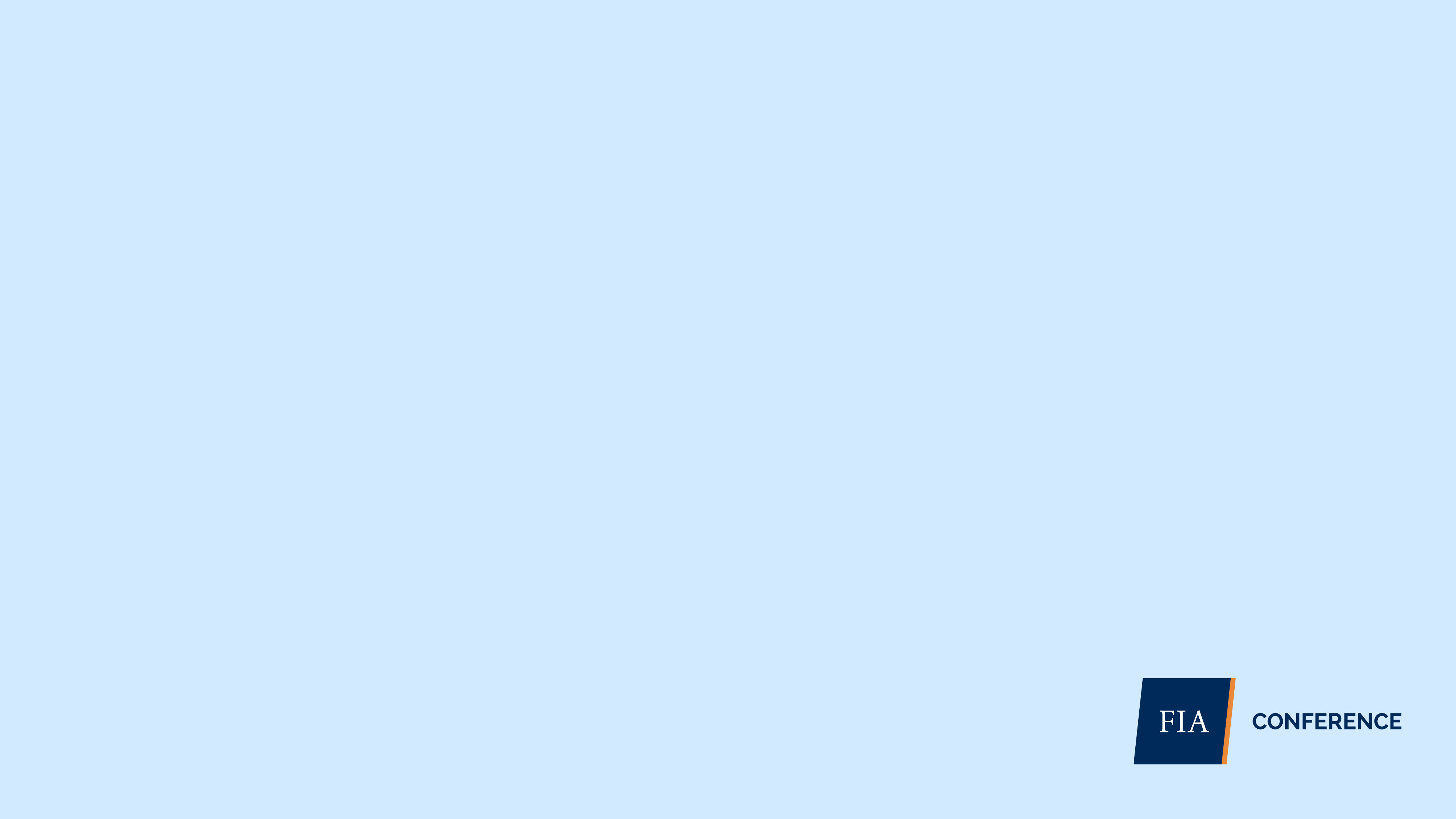 Session Title Goes Here
<SPEAKER NAME GOES HERE>
<SPEAKER ORG GOES HERE>
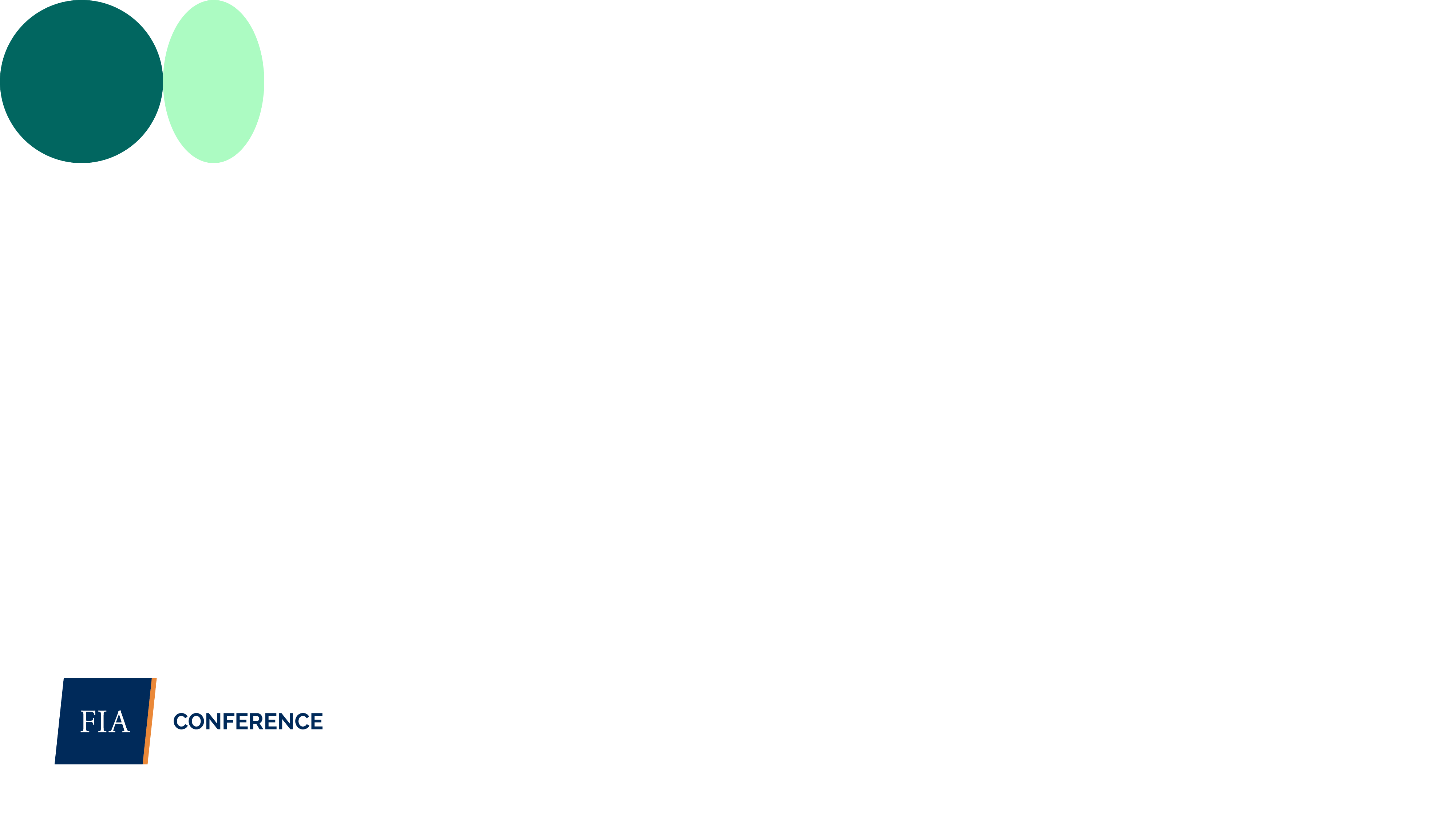